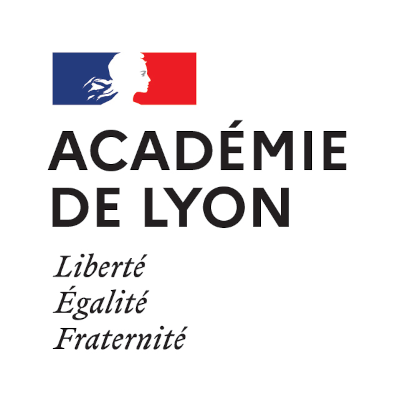 3
2
1
Analyse des sujets O et outils
L’épreuve finale en classe de terminale
Enseigner et évaluer l’économie gestion dans les filières de la production
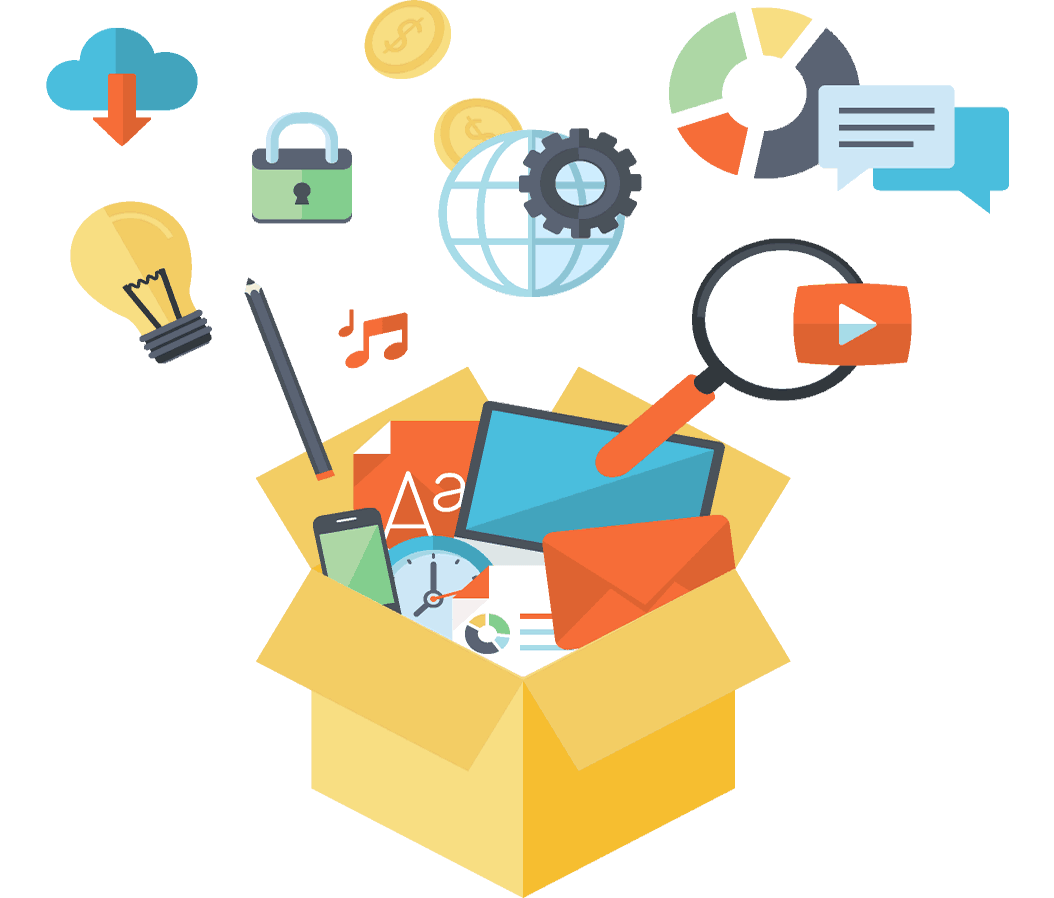 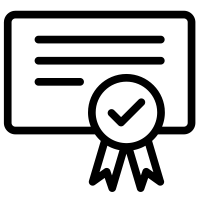 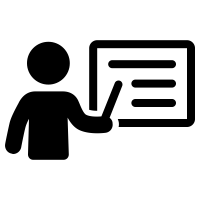 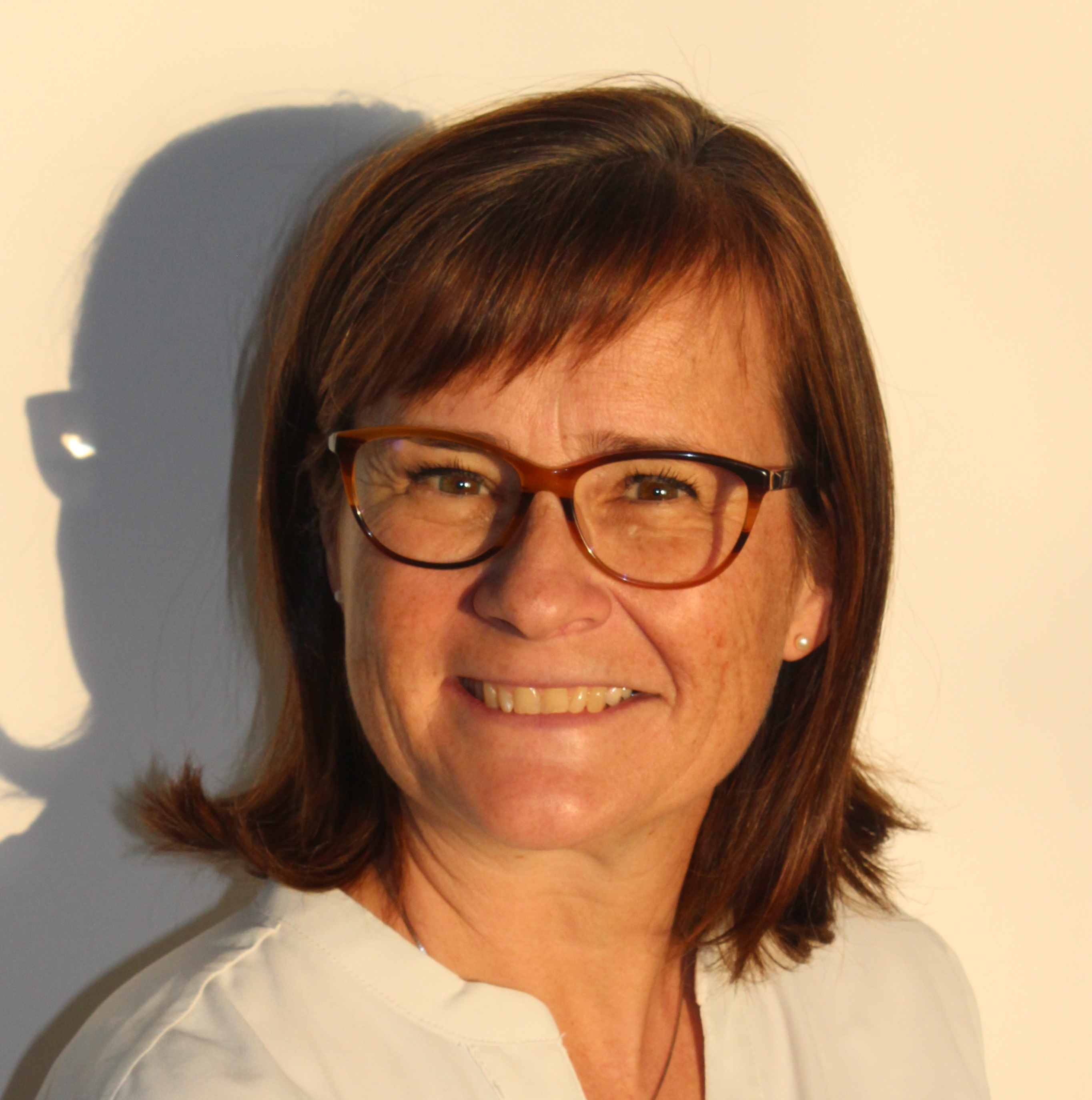 Myriam Mazoyer, 
Inspectrice de l’éducation nationale en économie gestion
Février 2022
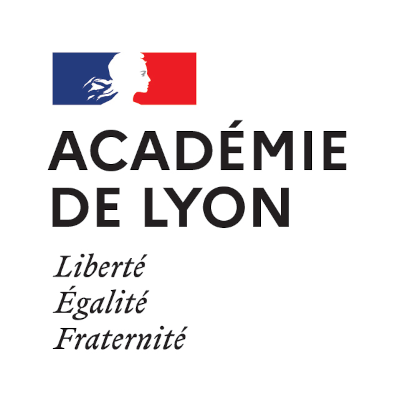 3
2
1
Analyse des sujets 0 et outils
L’épreuve finale en classe de terminale
Enseigner et évaluer l’économie gestion dans les filières de la production
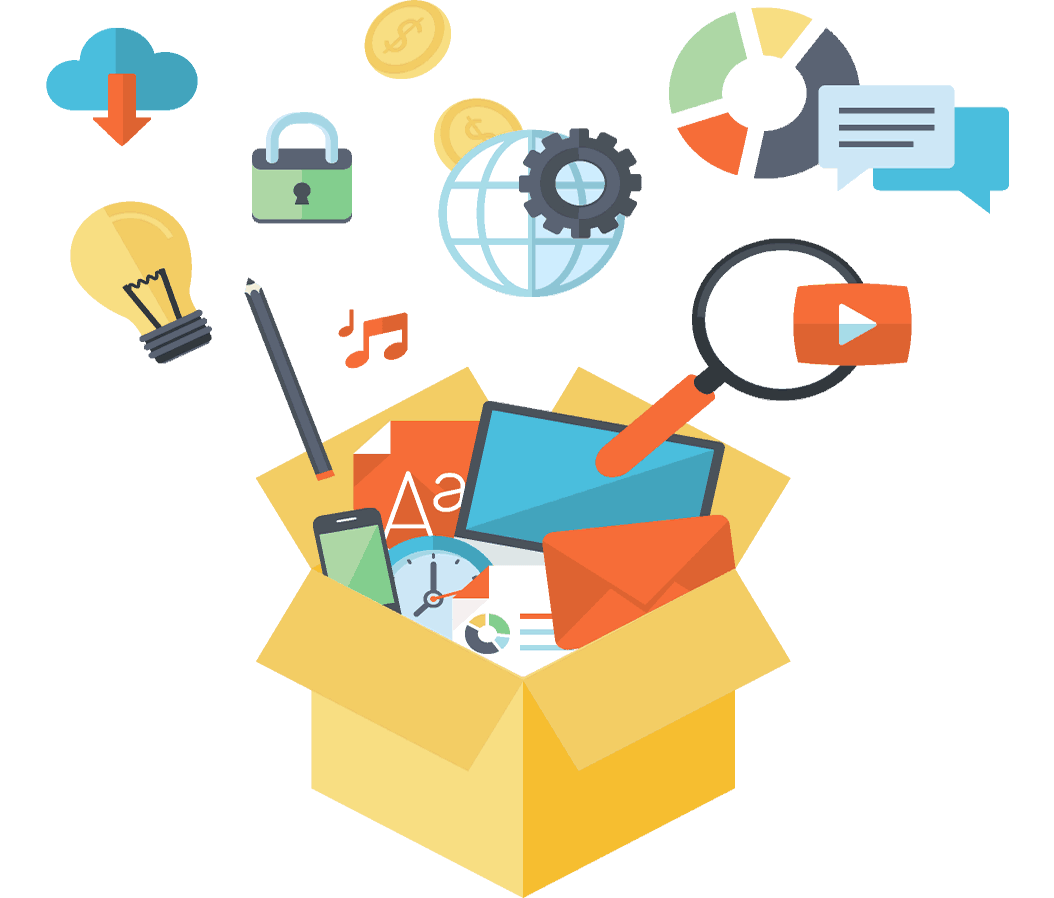 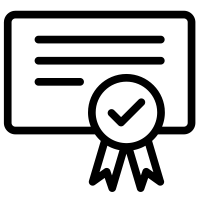 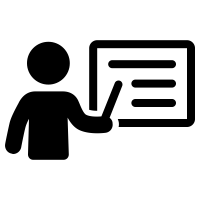 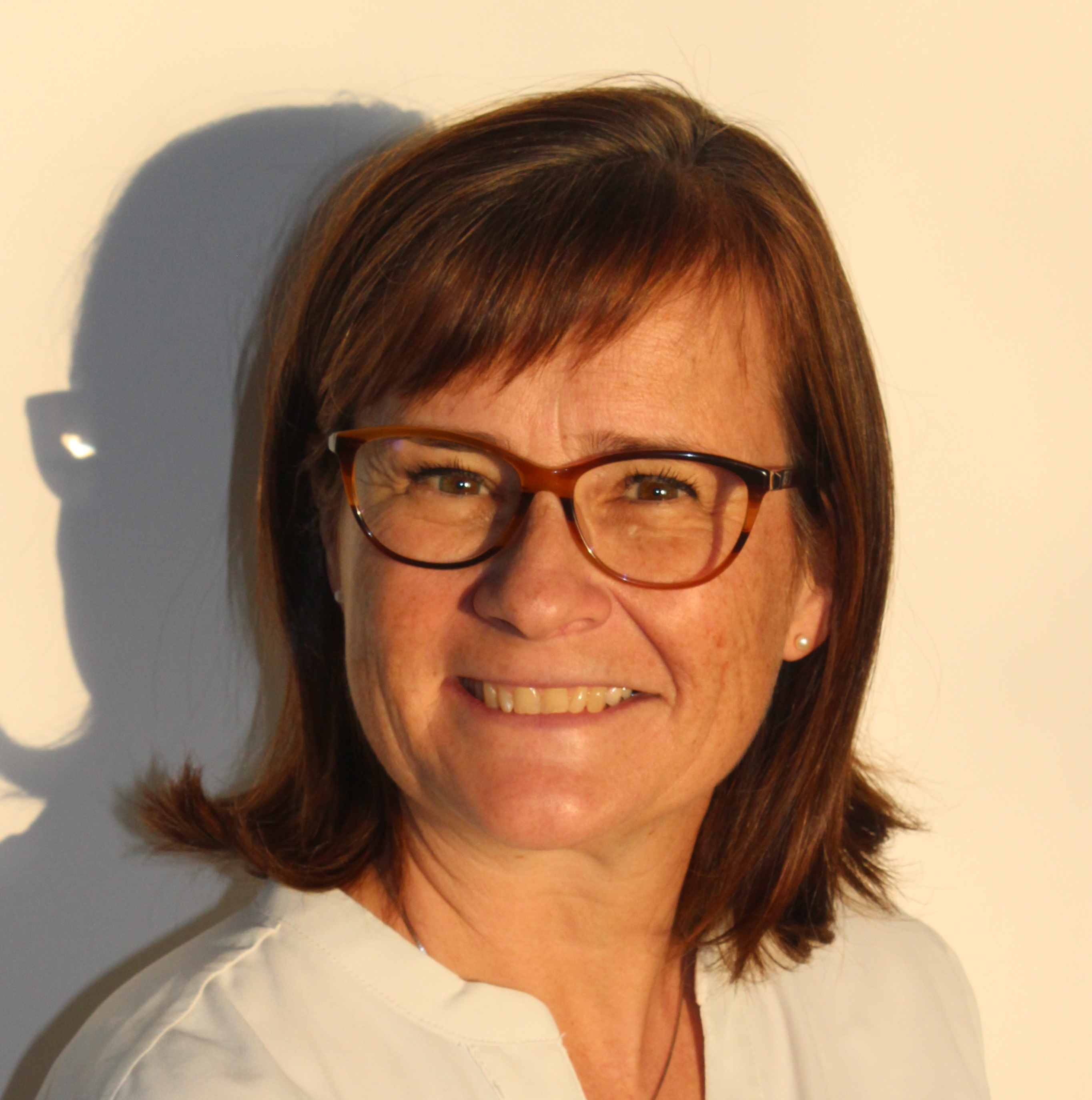 Myriam Mazoyer, 
Inspectrice de l’éducation nationale en économie gestion
Février 2022
[Speaker Notes: Bonjour Dans cette 3ème capsule vidéo sur comment enseigner et évaluer….]
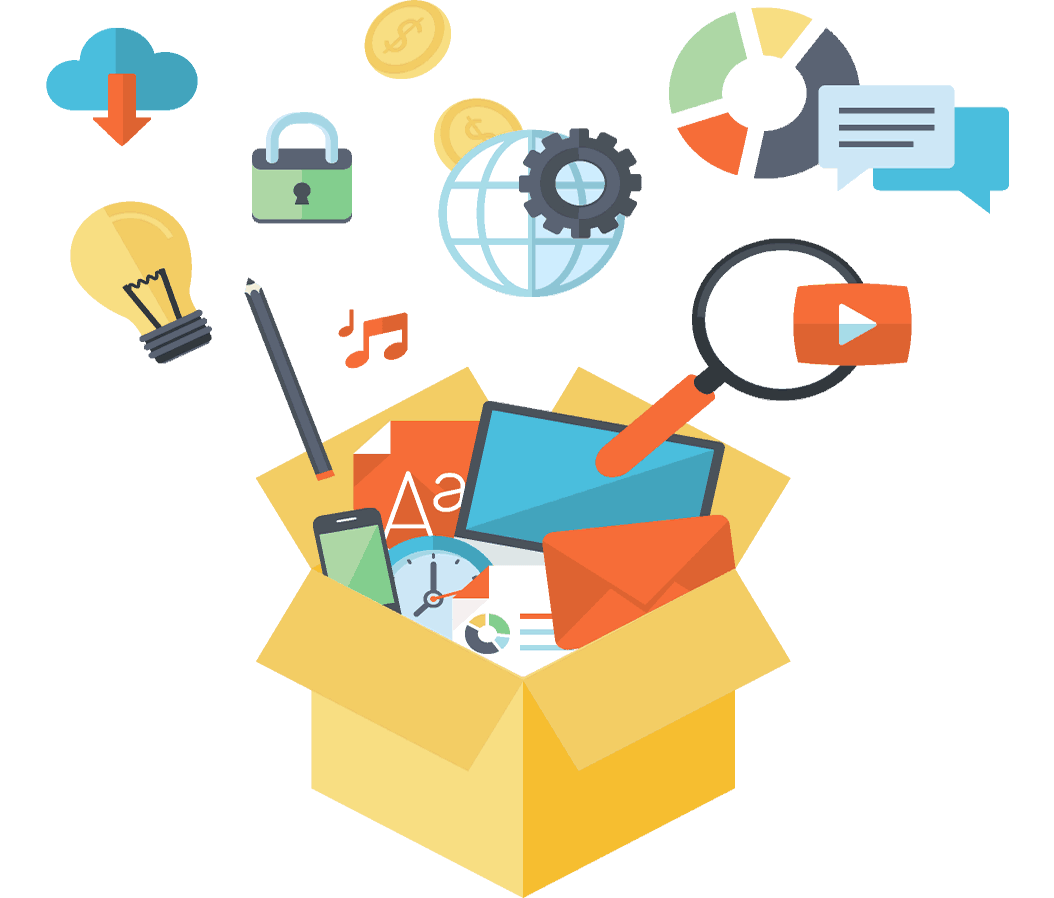 Analyse des 3 sujets « ZÉRO »
Disponible sur
Sujet 0 numéro 1

ESS et mutation économique
Pratique numérique
Sujet 0 numéro 2

Télétravail
Budget des ménages
Sujet 0 numéro 3

RSE
Travailleur indépendant
Les caractéristiques de ces sujets
Un corpus documentaire
Une histoire d’entreprise
Un ancrage dans la réalité professionnelle
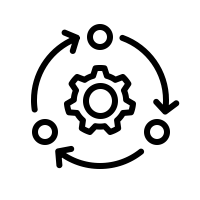 Un questionnement guidée
Une mise en situation professionnelle
Une question problématisée à résoudre
Une guidance dans la réflexion et l’argumentation
Des documents professionnels
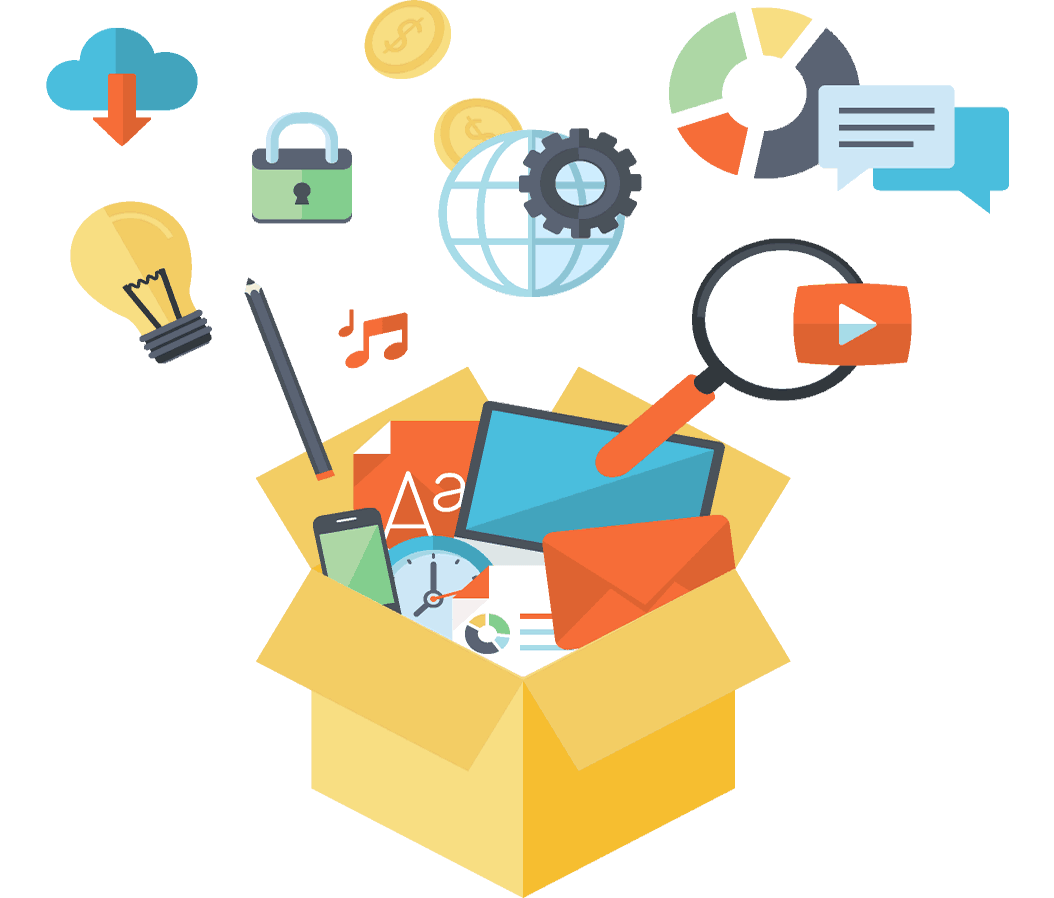 Sujet 0-1 - ESS – mutations pratiques numériques
Exemple du sujet 0 numéro 1
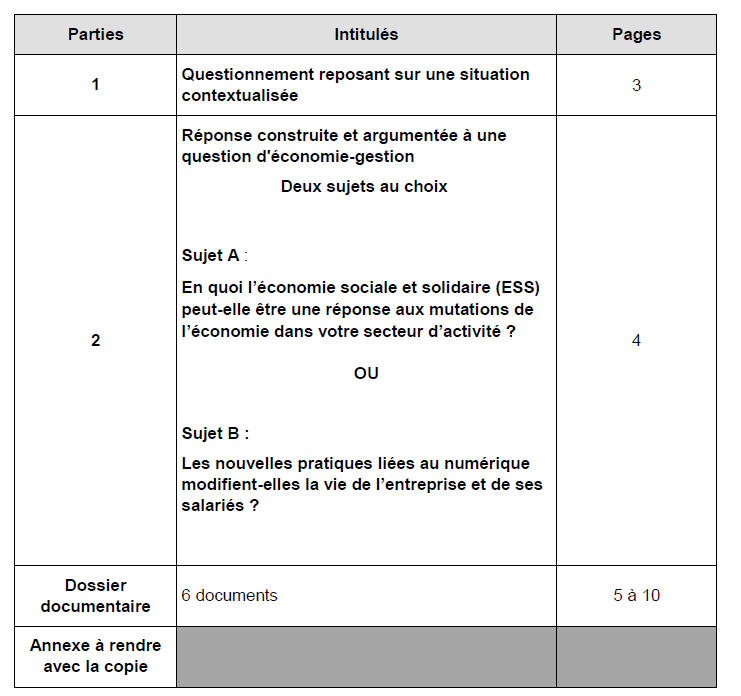 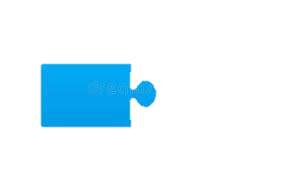 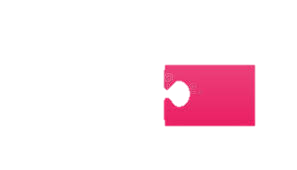 1ère 
PARTIE
2ème 
PARTIE
Réponse construite et argumentée à une question d’économie-gestion
Questionnement reposant sur une situation contextualisée
Compétences évaluées
exploiter et analyser des documents économiques, juridiques ou de gestion
justifier une réponse en sélectionnant le cas échéant des informations au sein d’un ou plusieurs documents
Compétences évaluées
comprendre et analyser une situation d’entreprise
rédiger une réponse structurée à une problématique donnée en mobilisant les savoirs associés et le vocabulaire
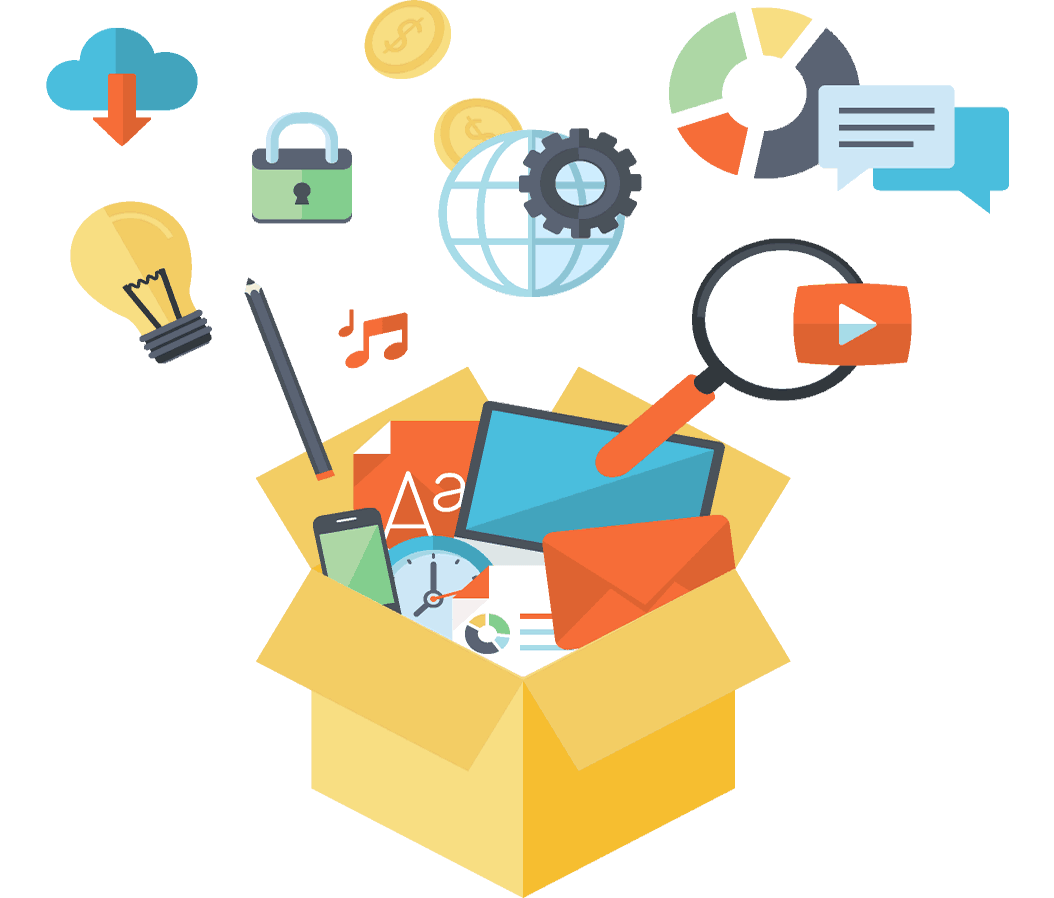 Sujet 0-1 - ESS – mutations pratiques numériques
1ère partie : questionnement reposant sur une situation contextualisée
Contexte et situation 
professionnelle
Vous êtes salarié(e) depuis plusieurs années dans une entreprise de votre secteur d’activité. Située à Lyon, elle compte 225 salariés. Son chiffre d’affaires est en progression constante grâce à une stratégie commerciale offensive. Sensible aux problématiques environnementales et face au développement du réseau cyclable de la ville, la direction envisage d’équiper ses salariés volontaires de vélos électriques par une participation à l’achat à hauteur de 30 %. Le reste à charge pour le salarié sera de 820 €. Une assurance mensuelle d’un montant de 9 € devra être souscrite par le salarié. Un sondage est mené auprès des salariés afin de connaître leur intérêt pour cette action. Avant de donner suite à cette proposition, vous vous interrogez sur l’opportunité de bénéficier de ce dispositif. 
Vous étudiez dans un premier temps le marché du vélo, à partir de vos connaissances et du document 1 « Le marché du vélo électrisé par la crise sanitaire ». 
1. Repérez les acteurs présents sur ce marché et qualifiez-les en tant qu’agents économiques. 
2. Caractérisez le marché du vélo. 
3. Relevez les opportunités pour les offreurs de ce marché en les classant par catégorie : politique, économique, socioculturelle, technologique et environnementale. 
4. Analysez le facteur considéré comme une menace pour la filière des vélos. 

Vous êtes séduit(e) par la proposition de votre employeur. Vous envisagez donc de modifier votre mode de transport en optant pour le vélo à assistance électrique au détriment de la voiture. Vous vous questionnez à présent sur l’incidence de ce choix de mobilité sur votre budget. 
Vous procédez tout d’abord à l’analyse de ce dernier.  Votre revenu mensuel disponible s’élève à 1 550 € et vous disposez, sur le document 2, de la répartition de vos dépenses mensuelles qui s’élèvent à 1 231 €. 
Vous vous interrogez sur les arbitrages possibles dans votre budget pour l’acquisition de ce bien. 
5. Repérez vos dépenses pré-engagées dans votre budget mensuel. 
6. Déterminez l’impact de ce choix de mobilité sur votre budget. 
7. Expliquez si cet achat aura des conséquences sur votre pouvoir d’achat. 
8. Déterminez si votre revenu disponible actuel vous permet d’épargner. 
9. Démontrez si des arbitrages sur vos dépenses sont possibles pour augmenter votre épargne. 
10. Proposez trois modes de financement possibles pour cet achat. 
11. Sélectionnez le mode de financement qui vous paraît le plus adapté. Justifiez votre choix.
Problématique à résoudre
Questions guidées pour réaliser une analyse économique
Situation 
Professionnelle liée à la précédente
Problématique à résoudre
Questions guidées de gestion en lien avec l’éducation budgétaire à résoudre
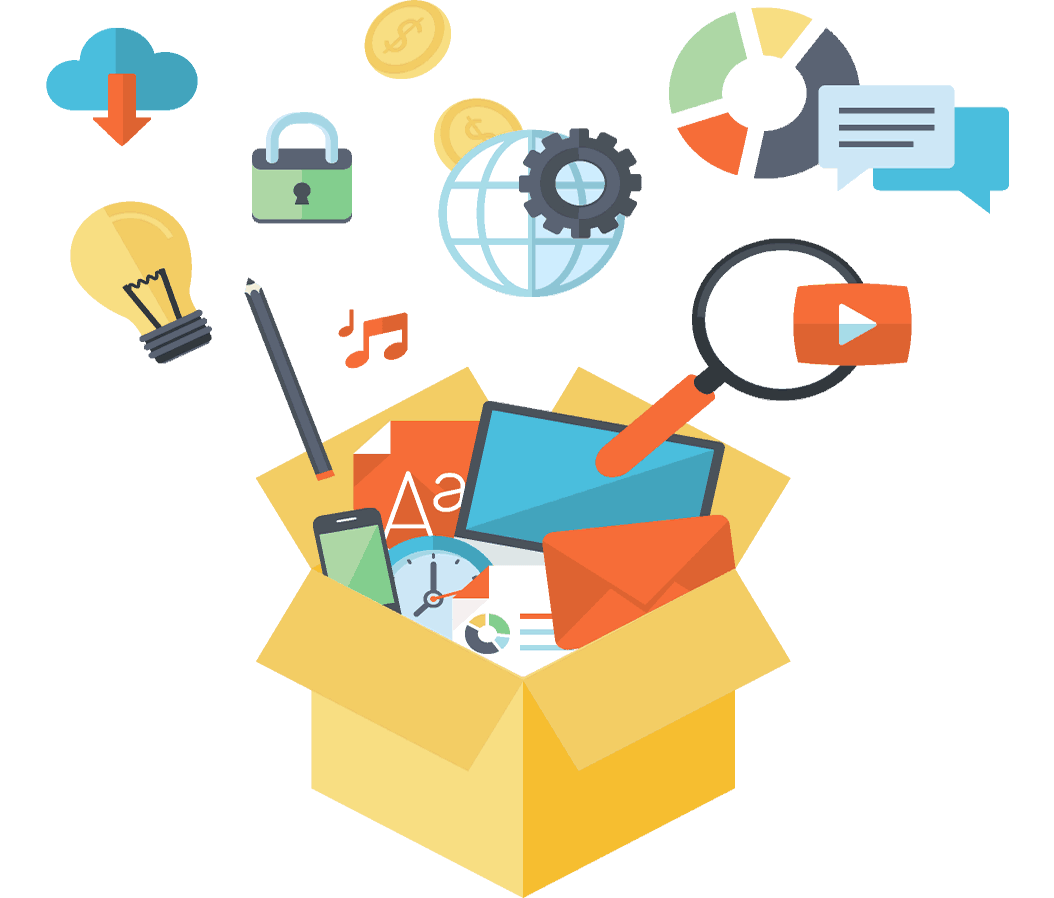 Sujet 0-1 - ESS – mutations pratiques numériques
2ème partie : Réponse construite, argumentée à une question ECG
Sujet A : En quoi l’économie sociale et solidaire (ESS) peut-elle être une réponse aux mutations de l’économie dans votre secteur d’activité ? 

Après une expérience réussie dans le cadre d’un service civique au sein d’une organisation de l’ESS, vous venez d’être recruté(e) dans une entreprise de votre secteur d’activité. 
Votre responsable envisage de nouer un partenariat avec une organisation locale appartenant à l’économie sociale et solidaire. 
Il souhaite s’appuyer sur votre expérience afin de sensibiliser les salariés sur l’opportunité pour l’entreprise d’adhérer à ce modèle économique. 
À partir de vos connaissances et des documents 3 et 4, il vous demande de répondre à la problématique suivante : 
En quoi l’économie sociale et solidaire (ESS) peut-elle être une réponse aux mutations de l’économie dans votre secteur d’activité ? 

Pour cela, vous rédigez une note qui a pour objectifs : 
- d’identifier les principales caractéristiques de l’économie sociale et solidaire et les formes de l’ESS possibles dans votre secteur d’activité ; 
- d’indiquer comment l’ESS répond aux enjeux économiques, sociaux et environnementaux.
Sujet B : Les nouvelles pratiques liées au numérique modifient-elles la vie de l’entreprise et de ses salariés ?  

Vous êtes embauché(e) dans une entreprise de votre secteur d'activité. Les salariés ont pour habitude d’utiliser une boîte à idées numérique pour y déposer leurs propositions d’amélioration de la vie de l’entreprise. 
Lors de votre premier entretien annuel, vous avez échangé avec le directeur des ressources humaines sur le développement du numérique dans vos pratiques de travail. 
À l’issue de cet entretien, vous intégrez un groupe de réflexion sur la thématique suivante : 
En quoi les nouvelles pratiques liées au numérique modifient-elles la vie de l’entreprise et de ses salariés ? 
L’une des propositions déposées dans la boîte à idées numérique vous est transmise dans le document 5. 
En vous appuyant sur vos connaissances et sur les documents 5 et 6, vous préparez votre première intervention pour la prochaine réunion du groupe de réflexion : 
- dans un premier temps, vous développez les conséquences du développement du numérique sur l’organisation de la vie de l’entreprise et de ses salariés ; 
- dans un second temps, vous exposez les enjeux et les risques encourus par l’entreprise et ses salariés.
Contexte et situation professionnelle
Poblématique
Document professionnel à produire
Structuration de l’argumentation (plan)
2ème partie : Exemples d’écrits professionnels dans les sujets « ZÉRO »
A
B
A
B
A
B
2ème partie : Exemples d’écrits professionnels dans les sujets « ZÉRO »
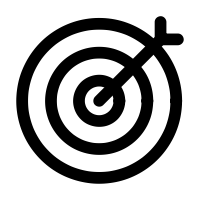 A
Compétences évaluées  :

comprendre et analyser une situation d’entreprise

rédiger une réponse structurée à une problématique donnée en mobilisant les savoirs associés et le vocabulaire
B
A
B
A
B
2ème partie : Exemples d’écrits professionnels dans les sujets « ZÉRO »
:


Quelque soit le document demandé 
il faut répondre à l’exigence de l’épreuve : 
Réponse construite et argumentée à une question d’économie-gestion

Introduction
Développement
Idée 1
Argument 11
Argument 12
Idée 2
Argument 21
Argument 22
conclusion
A
B
A
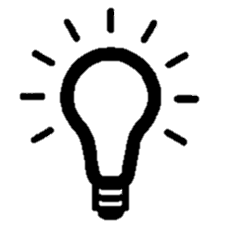 B
A
B
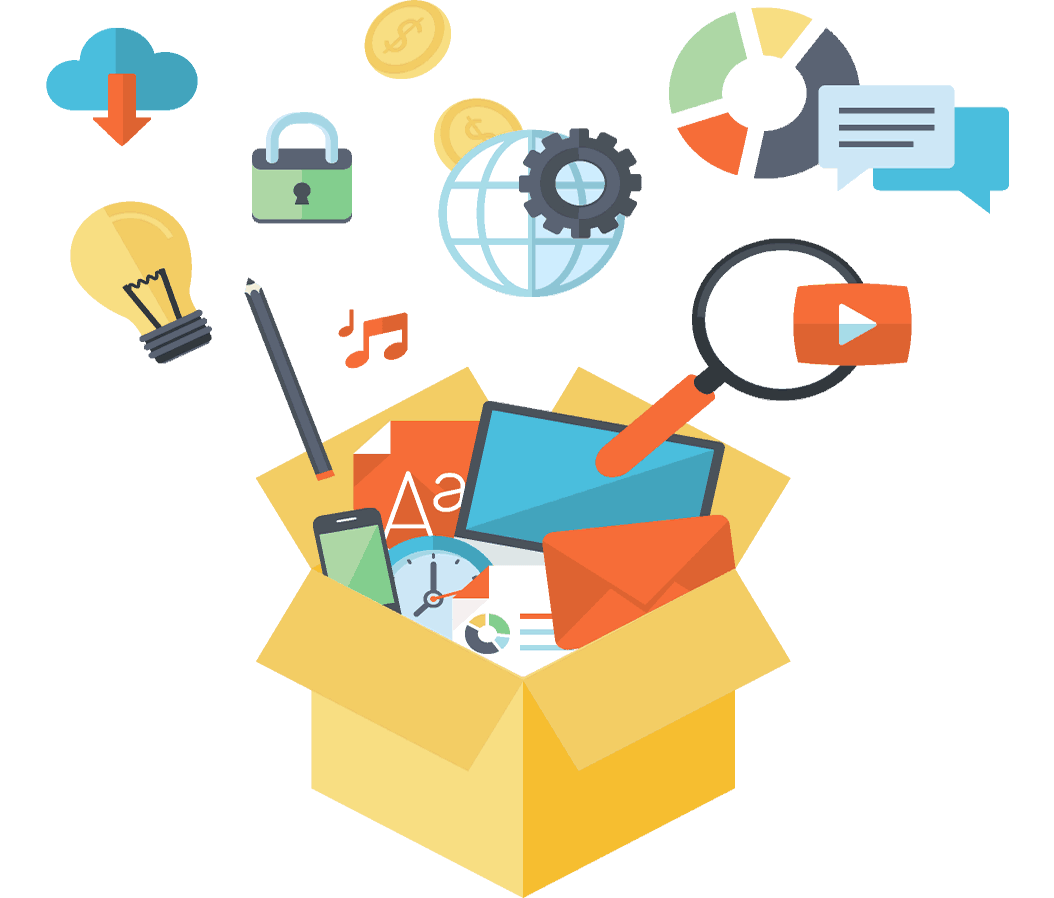 Sujet 0-1 - ESS – mutations pratiques numériques
Fiche outil ou aide-mémoire pour la 2ème partie du sujet 0-1
Préparation d’une intervention orale
Rechercher dans le sujet les informations pour trouver les idées et compléter par vos connaissances
Rédiger un texte argumenté avec une structuration :
Introduction
Développement argumenté en2 parties selon lesconsignes du sujet
Conclusion
Utiliser un vocabulaire adapté et précis
Note 
Forme : Titre 
Fond : Introduction + développement + conclusion
Texte argumenté avec un vocabulaire adapté et précis
Préparation intervention orale
Note
Introduction
Titre
Développement

Idée 1
Argument 11
Argument 12

Idée 2
Argument 21
Argument 22
Introduction
Développement

Idée 1
Argument 11
Argument 12

Idée 2
Argument 21
Argument 22
Conclusion
Conclusion
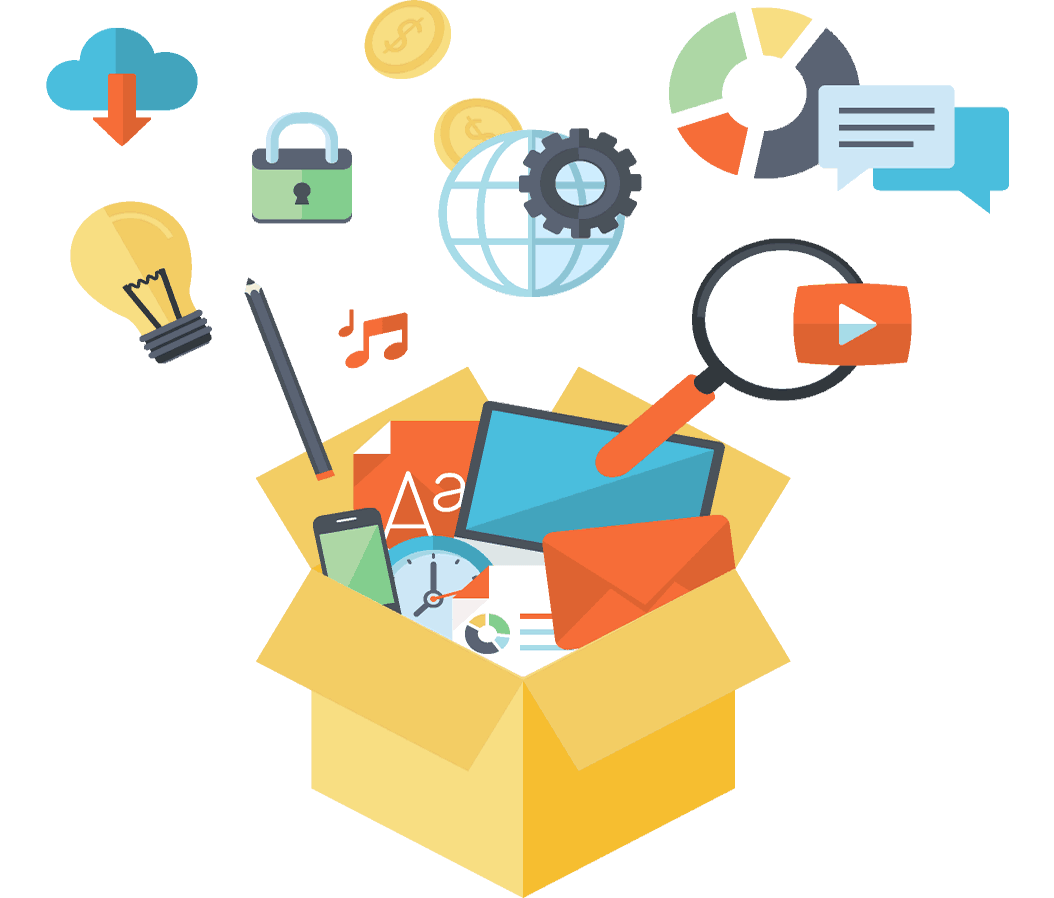 Sujet 0-2 – Télétravail + budget ménage
Fiche outil ou aide-mémoire pour la 2ème partie du sujet 0-2
Document de travail à l’aide une carte mentale
Carte mentale :
- Chercher et organiser les informations à utiliser dans la carte mentale
Document de travail structuré et rédigé, utilisation d’un vocabulaire adapté et précis
Introduction
Développement argumenté autour de 2 ou 3 idées
Conclusion
Diaporama
 Partie Visuelle
Pas plus de 3 idées par page
(intro-dvpt-cl)
 Argumentation
Sous chaque diapo,rédiger un texte présentantl’enchaînement etl’argumentation des idées
DIAPOSITIVE
3 à 4 Idées par diapo
Page de notes :
Introduction
Développement :
Idée 1
Argument 11
Argument 12
Idée 2
Argument 21
Argument 22
conclusion
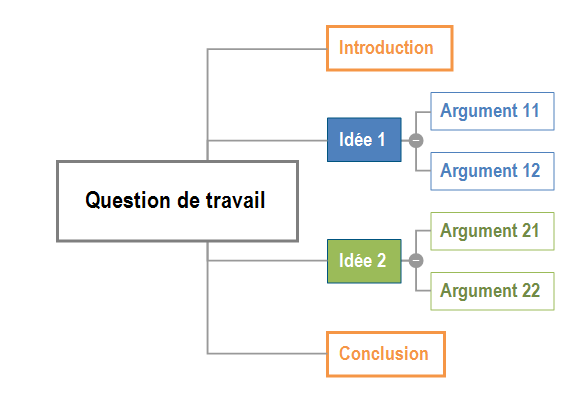 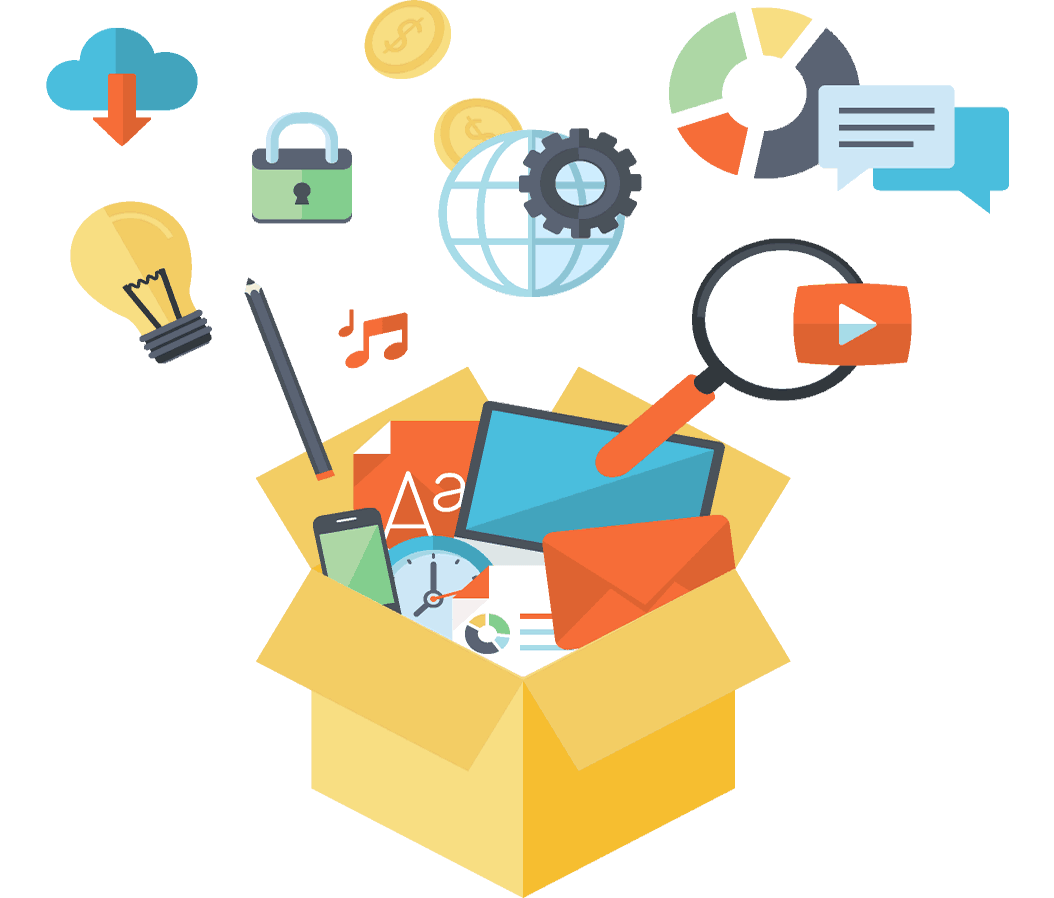 Sujet 0-3 – bénéfice RSE + risque travailleur indépendant
Fiche outil ou aide-mémoire pour la 2ème partie du sujet 0-3
Article argumenté pour un journal interne

Titre 
Introduction – Chapeau 
Développement argumenté autour de 2 ou 3 idées
Conclusion

Structurer et rédiger des 
phrases 
Utiliser un vocabulaire adapté et précis
Rédaction d’arguments à partir d’une prise de note d’atelier
Construire un paragraphe structuré et rédigé reprenant les arguments des ateliers
Utiliser un vocabulaire adapté et précis

Introduction
Développement argumenté autour de 2 ou 3 idées
Conclusion
Titre
Rédaction d’arguments
Chapeau = INTRODUCTION
Introduction
Corps = Développement

Idée 1
Argument 11
Argument 12

Idée 2
Argument 22
Argument 22
Développement

Idée 1
Argument 11
Argument 12

Idée 2
Argument 22
Argument 22
Chute = CONCLUSION
Chute = CONCLUSION
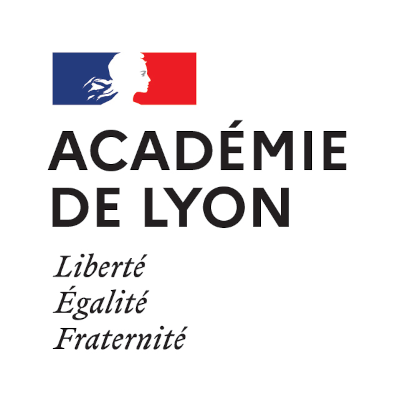 3
2
1
Analyse des sujets 0 et outils
L’épreuve finale en classe de terminale
Enseigner et évaluer l’économie gestion dans les filières de la production
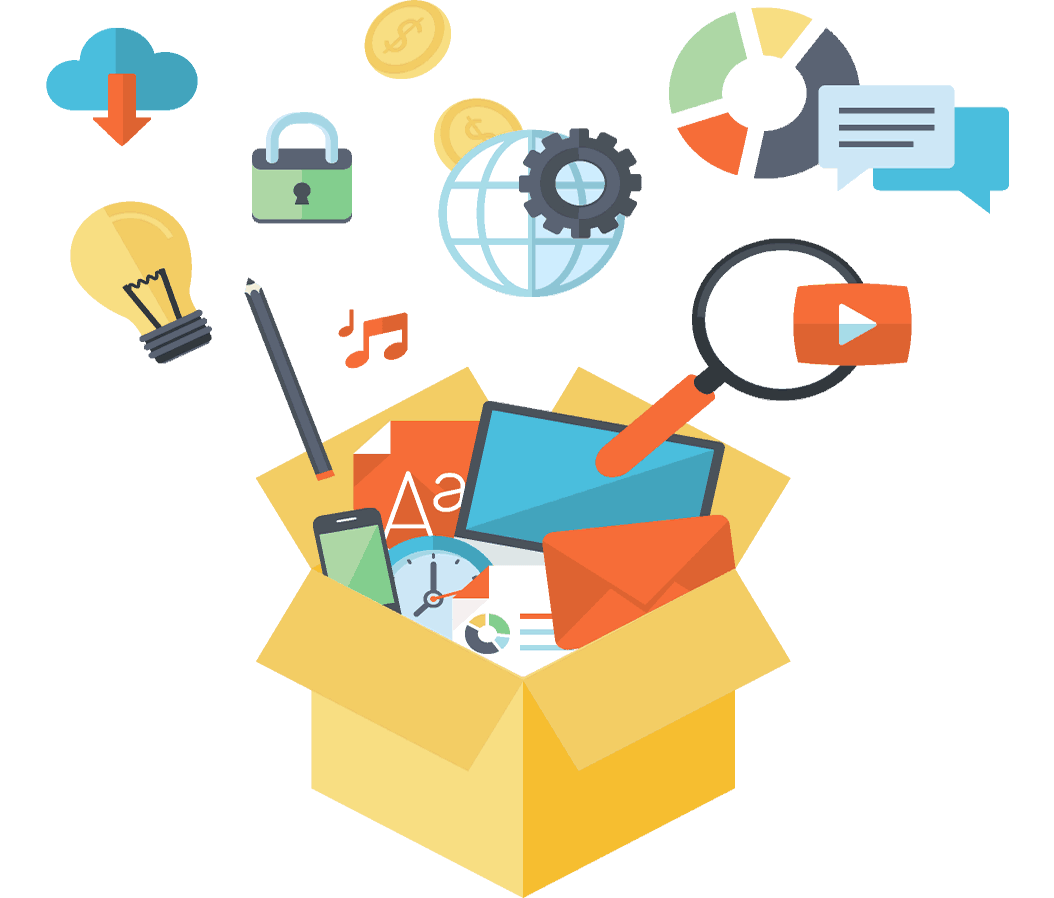 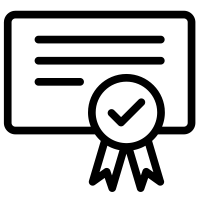 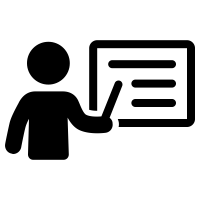 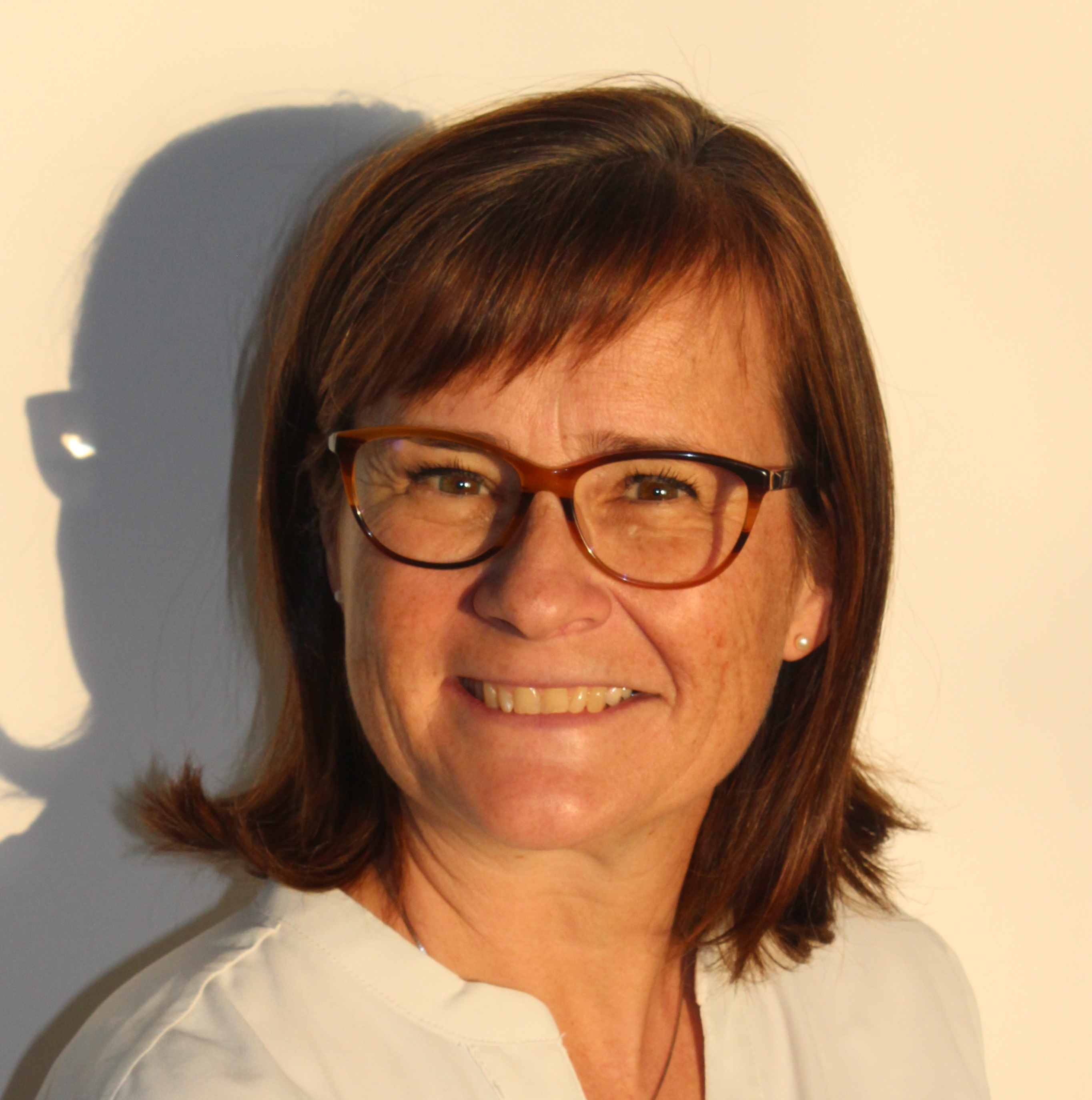 Myriam Mazoyer, 
Inspectrice de l’éducation nationale en économie gestion
Février 2022